Inefficient Market Outcome Related to PUN Congestion
Wholesale Market Subcommittee 
April 5, 2017
Per PUCT rule §25.503(f)(12), A market participant operating in the ERCOT markets or a member of the ERCOT staff who identifies a provision in the ERCOT procedures that produces an outcome inconsistent with the efficient and reliable operation of the ERCOT-administered markets shall call the provision to the attention of ERCOT staff and the appropriate ERCOT subcommittee.
Aggregate Settlement Points
DAM
Load Distribution Factors (LDFs) are used in the DAM to:
Model transactions (Buy, Sell, Source & Sink) at the Load Zones
Calculate Load Zone prices, which is LDF weighted average
PUNs have their LDF in the DAM zeroed out

Real Time
Telemetered and State Estimator data is used in Real Time to calculate Load Zone, which is also load weighted
PUNs have their Telemetered and State Estimator data in Real Time zeroed out in calculating Load Zone Prices
Example PUN Calculation
This inefficiency has the ability to create unhedgeable Real Time Revenue Neutrality Charges
Issues with PUNs not being in Price Formation
PUN loads may be consuming partially or completely from the grid based on low power prices and or requirements for their operations
The transmission system neighboring the PUNs is designed and planned based on assumption that PUNs are self served and that there is minimal to no dependence on the grid
LMPs at PUN stations do not provide price incentive for the PUN load to respond because LMPs at PUN stations are ignored in the calculation of the Load Zone price
The inaccurate modeling of the LDFs and the disconnect between Load Zone price and LMPs at PUN stations create an opportunity for inefficient outcomes in DAM transactions
PUN LDFs Being Zero in DAM Causes Real Time Revenue Neutrality Charges to Loads
In Day Ahead PUN LDFs are assumed to be zero, regardless of whether the PUN is expected to be withdrawing power from the grid. 
The model in the DAM assumes that there is more transmission capacity available on the PUN tie lines and on the neighboring transmission lines than will actually be available in Real Time.
This under-representation of load at the PUN station allows for more transactions to be awarded in the DAM for Point to Points (PTPs)  that SINK or Virtuals that BUY at the PUN station (and to some extent, at other points in the neighboring transmission), even if a PUN load’s QSEs participates in the DAM at the Load Zone.
When congestion caused by or exacerbated by consumption at the PUN station occurs in Real Time, revenues collected by ERCOT at the Load Zone level are not enough to cover payments ERCOT needs to make in order to honor PTPs that SINK or Virtuals that BUY at the PUN station.  The mismatch in the revenues collected at the Load Zone price and the payments that are owed to the holders of PTPs and Virtuals result in Real Time Revenue Neutrality charges to loads.  
Because PUN LMPs are not averaged into the Load Zone price, it is impossible to hedge against congestion created or exacerbated by consumption at a PUN station. 
On March 14th 2017, the RT Revenue Neutrality charge to loads was ~$4.9M, approximately 98% of which was created by ERCOT paying for virtual buys and PTP transactions that sink at a PUN station
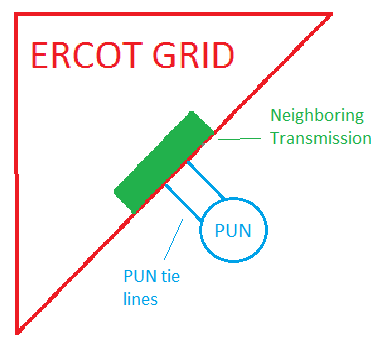 Sustained low power prices may continue exposing load to Real Time Revenue Neutrality Charges
Overall solution
ERCOT stakeholders should work to create a process to include a LDF for PUNs in the DAM and incorporate PUN LMPs in Real Time prices.
Quick Fix to Limit Uplift of Real Time Revenue Neutrality Charges to Load
Do not allow PTPs to sink or virtual buys at PUN settlement points 
This should limit the impact to load
PTPs that sink or virtual buys at PUN settlement points are not hedges for the PUN, since the PUN is paying a Load Zone price.  
This will not solve the issue when the PUN-created congestion results in high LMPs at points near the PUN